farmacoeconomia



Stefano PALCIC 

Dirigente responsabile Farmaceutica convenzionata e per conto  
Azienda Sanitaria Universitaria Giuliano-Isontina (ASUGI)
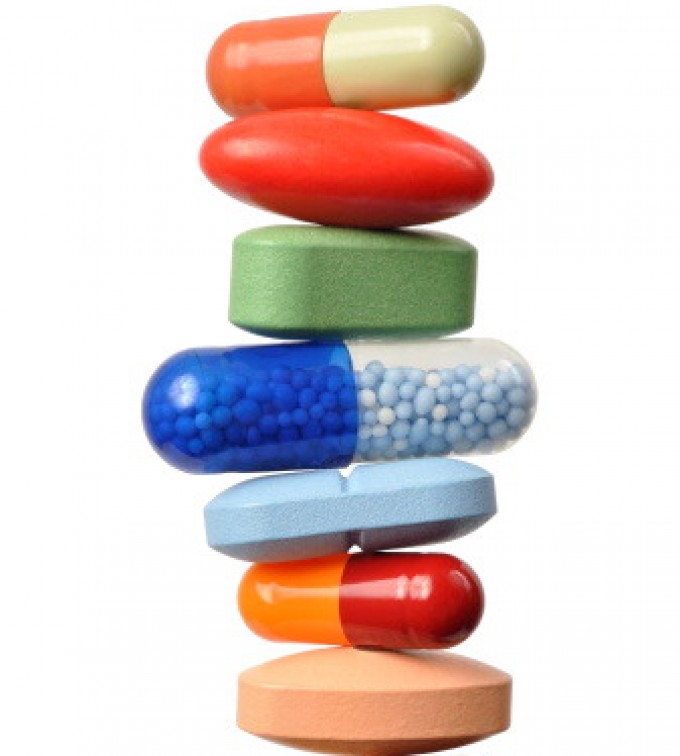 STEFANO.PALCIC@units.it
Esercizio Guidato
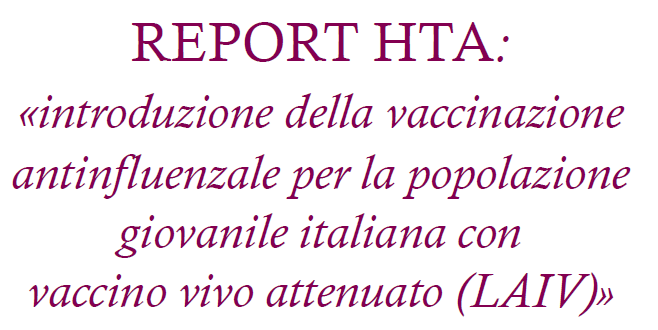 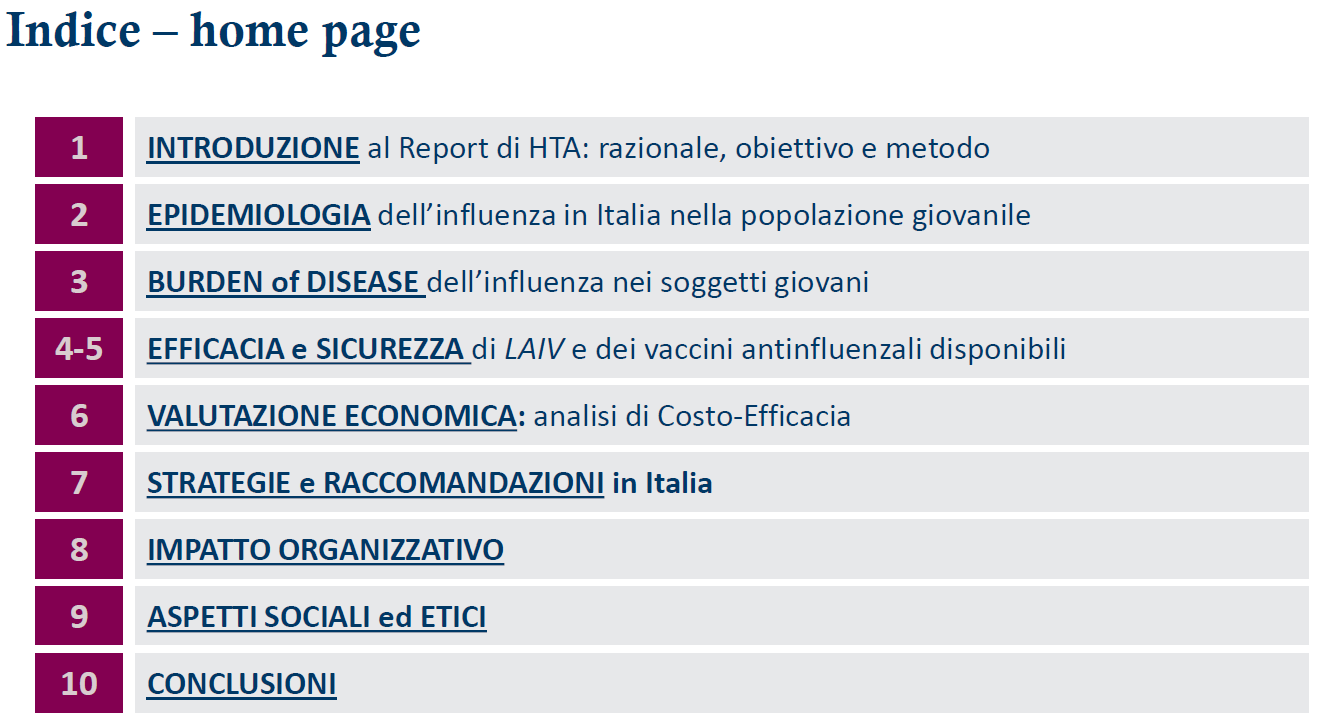 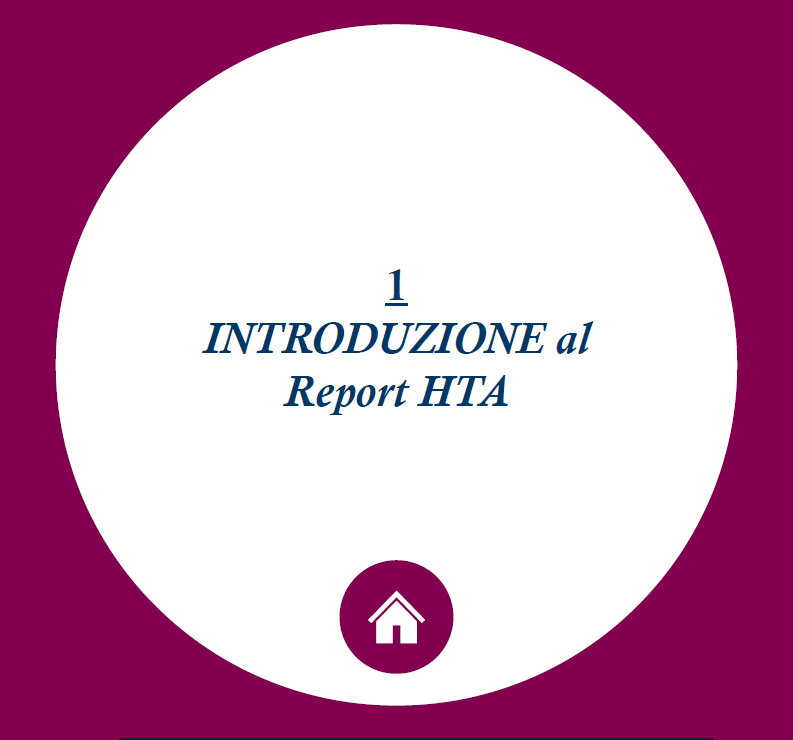 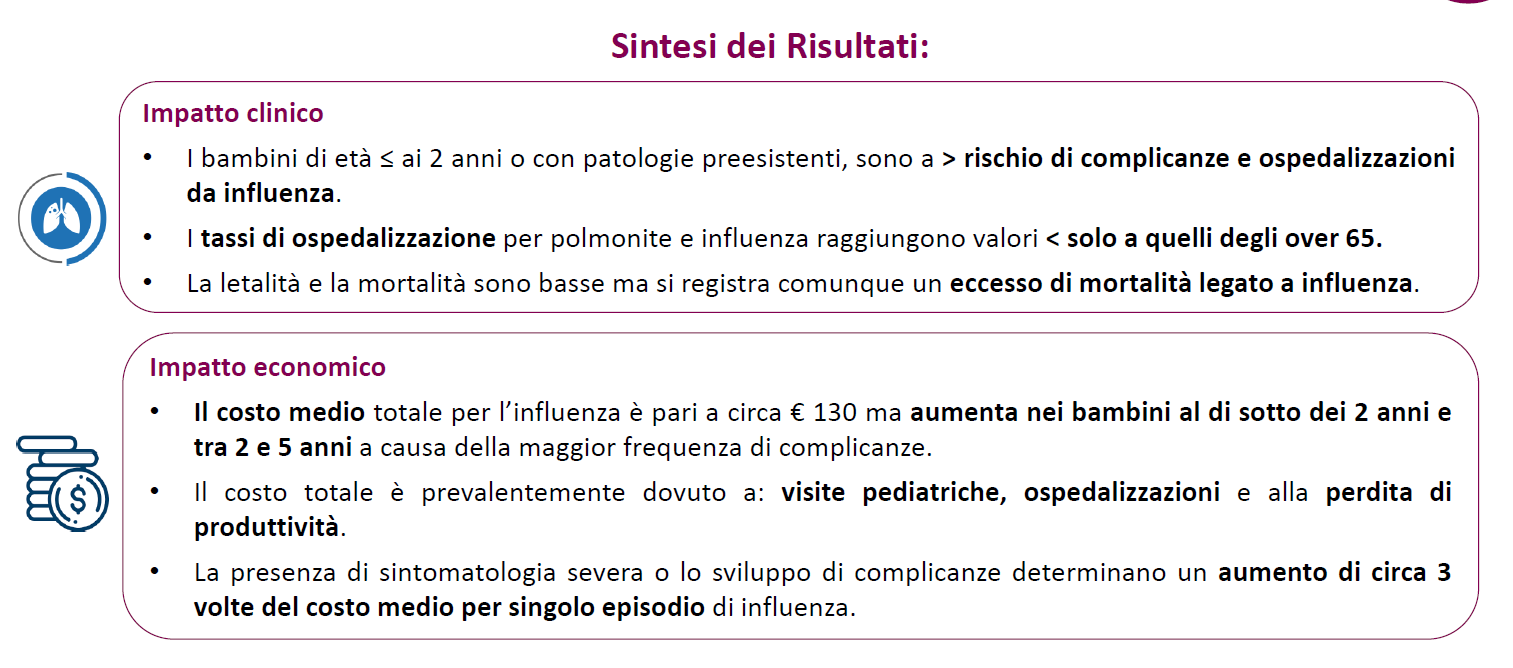